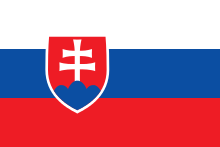 SURVEY RESULTS - SLOVAKIA
Jaromír Šimonek
CPU Nitra, Slovakia


Budapest, June 2016
RESPONDENTI DOTAZNÍKA
ŠPORTOVÉ ODVETVIE
Atletika (11), športová streľba (9), cyklistika (7), 
kanoistika (5), vodný slalom (3), judo, lukostreľba, plávanie, alpské lyžovanie, tenis, vzpieranie, short track, lyžovanie, veslovanie, stolný tenis, triatlon, kulturistika, karate, duatlon, box, akrobatické lyžovanie, sánkovanie, biatlon, fitnes, synchronizované plávanie, boccia.
VEK A POHLAVIE RESPONDENTOV
Priemerný vek: 27,6 roka 
 58% muži, 42% ženy
Talentovaní športovci – 21.7%            
Vrcholoví športovci – 78.3%
42,0 % - nemajú vysokoškolské vzdelanie
24,6 % - má bc. alebo mgr. univerzitné vzdelanie
32,4 % - ukončili aspoň 1 semester na univerzite
DO AKEJ MIERY SI MYSLÍTE, ŽE PRIJATIE DEFINÍCIE PROFESIONÁLNYCH ŠPORTOVCOV PRINESIE ĎALŠIE UZNANIE ŠPORTOVCOM?
ZMENY V OČAKÁVANIACH
(1)„Do 23. roku života som neočakával nič, ale krátko potom som si dal za cieľ OH, MS, ME“. 
(2)“Chcel som sa presadiť do svetovej špičky, ale v slovenských podmienkach sa moje sny rozplynuli...“
(3)“Očakával som viac ako som dostal...“
(4)“Neočakával som nič, nakoľko žijem na Slovensku a po mojich skúsenostiach s týmto a po tom, čo som získal trikrát striebro na ME dnes už nič neočakávam...“
ZMENY V OČAKÁVANIACH
(5)“Moja kariéra sa začala v r. 1989, kedy zabezpečenie môjho športu bolo na vysokej úrovni. Po páde komunizmu a rozdelení sa podmienky zhoršovali, no po r. 2000 sa situácia začala zlepšovať“.
(6)“Očakával som istú finančnú podporu od športového zväzu alebo štátu ako aj od školy vo forme individuálneho študijného plánu, ale nič takého sa nestalo“.
ZMENY V OČAKÁVANIACH
(7)“Začal som s atletikou ako študent. Dnes som olympionik, ale nepatrím do žiadneho strediska vrcholového športu takže hlavný problém je nájsť si zdroj základného príjmu pre môj život“.
(8)“Šport som miloval už od detstva. Odvtedy sa nič nezmenilo. Čoraz viac si však uvedomujem, že šport nebude mojím hlavným zdrojom príjmov a začínam rozmýšľať o novom zamestnaní“.
ZMENY V OČAKÁVANIACH
(9) „Očakávala som iné podmienky v mojom športe, keď som sa stala profesionálom. V cyklistike sa podmienky na Slovensku nezmenili od môjho detstva. Podpora ženskej cyklistiky je však všade veľmi slabá...“.
AKÉ JE VAŠE ZAMESTNANIE POPRI ŠPORTE?
AKO STE SA VYSPORIADALI SO SPOJENÍM ŠPORTU A VZDELÁVANIA/ZAMESTNANIA?
DO AKEJ MIERY SA ZAMÝŠĽATE NAD TÝM, ČO BUDETE ROBIŤ PO UKONČENÍ ŠPORTOVEJ KARIÉRY?
AKÉ SÚ VAŠE PLÁNY V POŠPORTOVEJ KARIÉRE?
AKÉ BOLI PRÍČINY UKONČENIA VZDELÁVANIA POPRI ŠPORTE?
DO AKEJ MIERY SI MYSLÍTE, ŽE POTREBUJETE MAŤ PODPORU ŠKOLY/ZAMESTNÁVATEĽA?
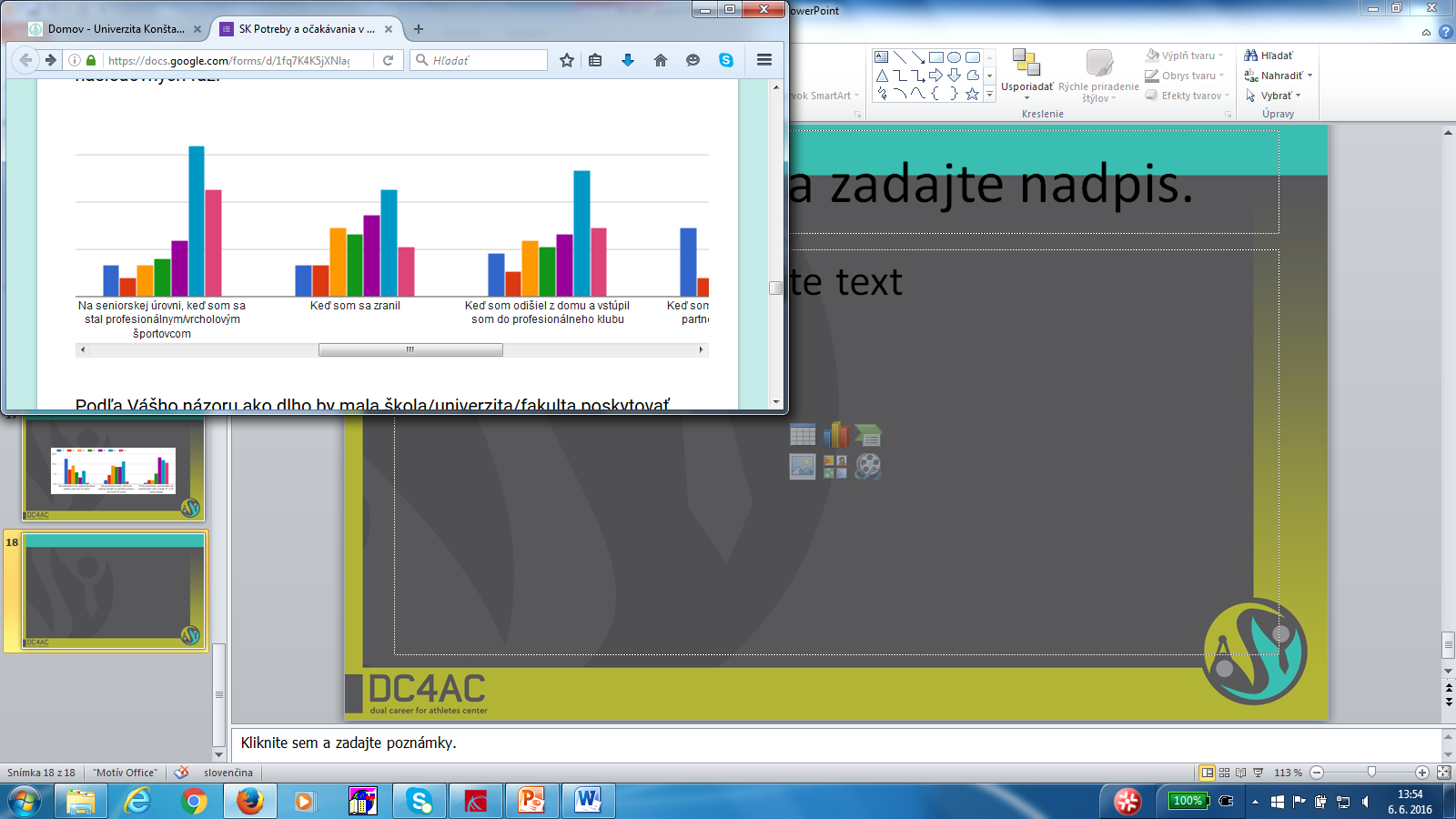 MYSLÍTE SI, ŽE STE BOLI POČAS VAŠEJ KARIÉRY PODPOROVANÍ V PROCESE ROZVOJA DK?
MYSLÍTE SI, ŽE NA SVK EXISTUJE SNAHA PODPOROVAŤ DK ŠPORTOVCOV?
DO AKEJ MIERY SI MYSLÍTE, ŽE POTREBUJETE MENTORA NA PODPORU PROCESU PRECHODU A ROZVOJA DK?
POZNÁTE NEJAKÉ PROJEKTY DK NA SVK?
ZÁVERY
57% športovcov ukončilo aspoň 1 semester na univerzite
65% športovcov  dokázalo skombinovať šport a vzdelávanie/prácu
25% športovcov nie je pripravených na život po skončení športovej kariéry
33% plánuje zostať v športe
47% bolo v minulosti postavených pred výber medzi športom a vzdelávaním
48% si myslí, že neboli podporovaní v procese rozvoja DK.
ZÁVERY
Najdôležitejším obdobím podpory športovca je obdobie prechodu medzi juniorskou kategóriou a seniorskou (15-19 r.) a pri prechode k profesionálom.

74% športovcov rozmýšľa o svojej budúcej civilnej kariére 

½ športovcov si myslí, že na SVK je slabá podpora DK športovcov

82% si myslí, že program DK by bol veľmi nápomocný najmä pri profesionálnej orientácii, pri plánovaní a rozvoji kariéry.
ZÁVERY
Športovci by najviac ocenili:
Pomoc pri vzdelávaní
Poradenstvo v súvislosti s DK
Odborné stáže
Flexibilné rozvrhy
Efektívnu sociálnu podporu od rodiny, trénerov, rovesníkov, šp. zväzov a organizácií.